Romeo & Juliet
Semester Week 13
Unit Day 18
Week 13 Overview
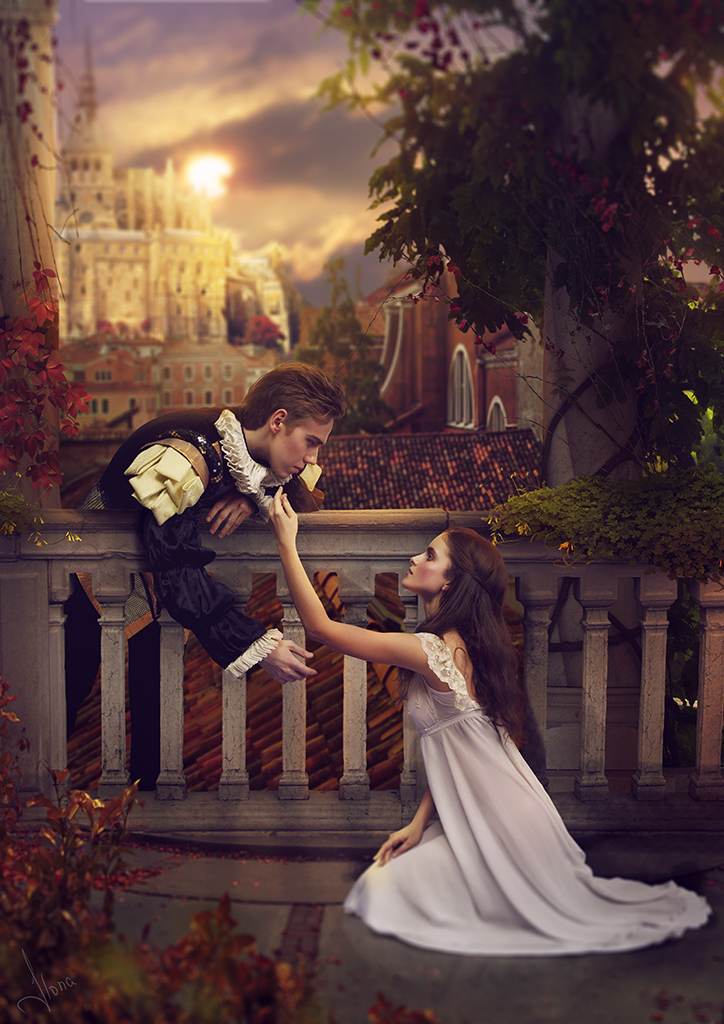 Monday (Day 16):
Read Act IV Graphic Novel excerpt
View Act IV summary videos
Answer Comprehension Questions
Complete Act IV Plot Summary
Tuesday (Day 17):
Read Act V Graphic Novel version
View Act V summary videos
Answer Comprehension Questions
Wednesday (Day 18):
View Film Versions Act V
Complete Act V Plot Summary
Journal #7
Thursday (Day 19):
Write CEIEI response in Google Drive
Friday (Day 20): 
Catch Up Day!
This Photo by Unknown Author is licensed under CC BY-NC-ND
Roman Numeral Guide
Roman Numerals

	The Act is always a 	The Scene is always a
	CAPITAL letter		lowercase letter
		I = 1				i = 1
		II = 2				ii = 2
		III = 3				iii = 3
		IV = 4				iv = 4
		V = 5				v = 5
Reminders, Resources & Tips
** All linked materials available on blog **

Zeffirelli Version (Act V Scene iii – Romeo death scene) 
https://www.youtube.com/watch?v=OkMeZYHicUg
Zeffirelli Version (Act V Scene iii – Juliet death scene)  
https://www.youtube.com/watch?v=TduTjRbDUcs
Luhrmann Version (Act V Scene iii – Romeo death scene)  
https://www.youtube.com/watch?v=xcSwBHs1uD4
Luhrmann Version (Act V Scene iii – Juliet death scene)  https://www.youtube.com/watch?v=KJZLcsAmLbM
---------------------------------------------------------------------------------------------------------------------------------------------
** Find in light pink packet **
Plot Summary: https://drive.google.com/file/d/14avX6fLGOo_76HEl8YUENLxvxcTywFKX/view?usp=sharing
Answer Key: https://drive.google.com/file/d/1c6Rz1MOxWyoqxtlhHT-wilUbKQkBGmaI/view?usp=sharing
** Find in light pink packet **
Journals: https://drive.google.com/file/d/1yaP39Au4djX4bLsz6zkZWsmxpMYETr5-/view?usp=sharing
Reminders, Resources & Tips
** All linked materials available on blog **

Zeffirelli Version (Act V Scene iii – Romeo death scene) 
https://www.youtube.com/watch?v=OkMeZYHicUg
Zeffirelli Version (Act V Scene iii – Juliet death scene)  
https://www.youtube.com/watch?v=TduTjRbDUcs
Luhrmann Version (Act V Scene iii – Romeo death scene)  
https://www.youtube.com/watch?v=xcSwBHs1uD4
Luhrmann Version (Act V Scene iii – Juliet death scene)  https://www.youtube.com/watch?v=KJZLcsAmLbM
---------------------------------------------------------------------------------------------------------------------------------------------
** Find in light pink packet **
Plot Summary: https://drive.google.com/file/d/14avX6fLGOo_76HEl8YUENLxvxcTywFKX/view?usp=sharing
Answer Key: https://drive.google.com/file/d/1c6Rz1MOxWyoqxtlhHT-wilUbKQkBGmaI/view?usp=sharing
** Find in light pink packet **
Journals: https://drive.google.com/file/d/1yaP39Au4djX4bLsz6zkZWsmxpMYETr5-/view?usp=sharing
Wednesday – Day 18
Film Comparison

Act V Scene iii– Death Scene
Step 1: View two versions of Act V Scene iii (death scene)
Step 2: Complete Act V Plot Summary
Step 3: Journal #7
Which character is the most responsible for the death of Romeo and Juliet? 
Consider the major characters in the play: Romeo, Juliet, Nurse, Mercutio, Benvolio, Tybalt, Friar Lawrence, Lord & Lady Capulet, Lord & Lady Montague. They all made decisions that contributed to Romeo and Juliet’s suicide. Which of these characters contributed the most? Thoroughly explain your answer.